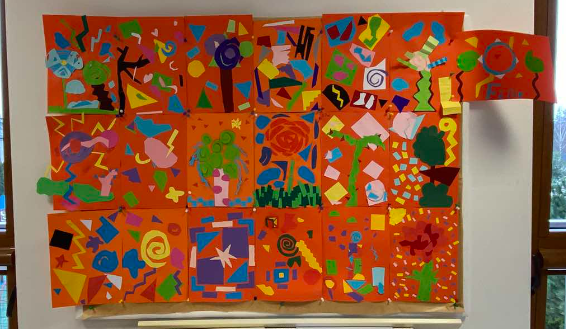 THE INTERNATIONAL SCHOOL
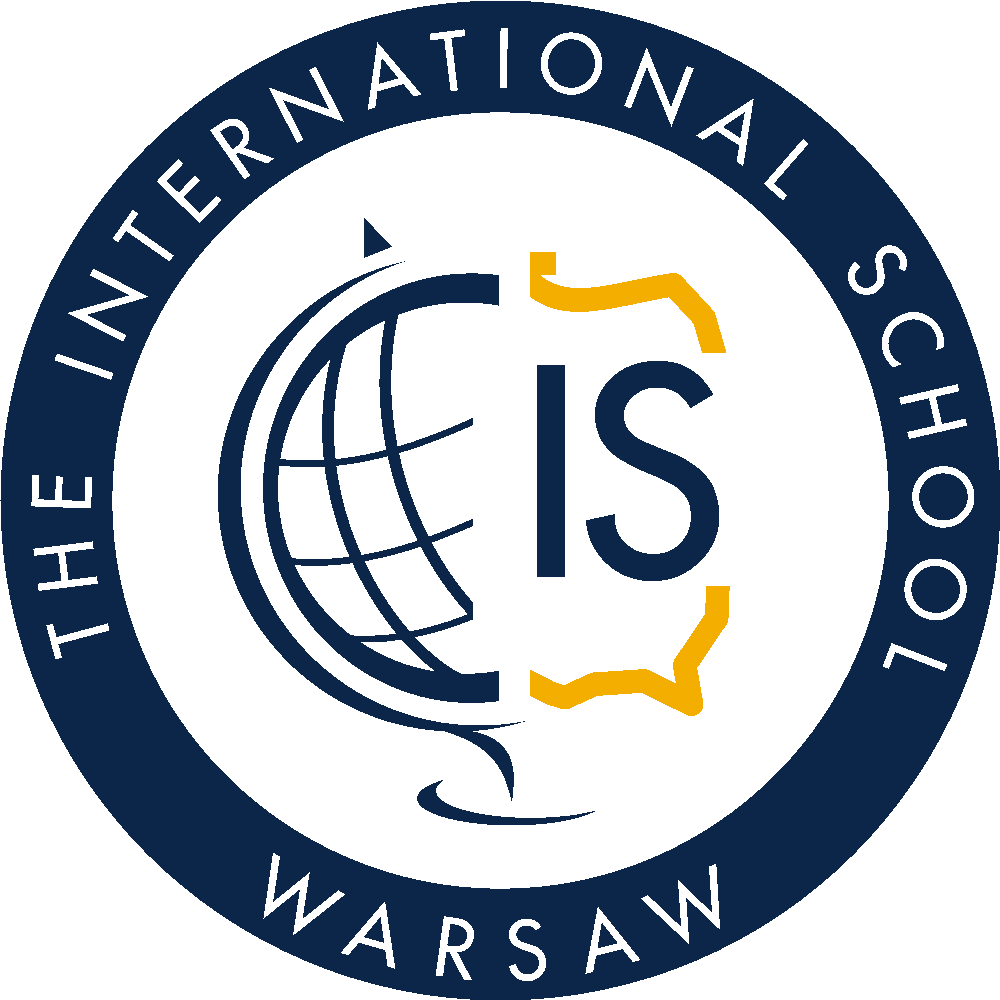 EDUKACJA PSYCHOLOGICZNA|MIESIĄC: <styczeń>|2025
PSYCHOLOŻKA: Zofia Piersa-Poddębniak
FORMY PRACY Z POSZCZEGÓLNYMI KLASAMI
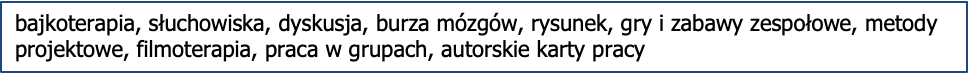 NAJWAŻNIEJSZE ZAGADNIENIA W RAMACH EDUKACJI
Klasa 0
Klasa 1
“Jak dobrze się znamy”- próbujemy rozpoznać się po głosie”- zabawa integracyjna
Klasowe Role- omawiamy dotychczasowe sytuacje trudne w klasie i szukamy rozwiązań
Pogadanki w podgrupach- rozmawiamy o relacjach między chłopcami
“Bajkoczytanie”- “Puc, który chciał być potrzebny”- rozmawiamy o poczuciu samotności i jak sobie z nim radzić 
“Jak dobrze się znamy”- próbujemy rozpoznać się po głosie”- zabawa integracyjna
Zimowe Aktywności rodzinne
Klasa 3
Klasa 2
“Jak dobrze się znamy”- próbujemy rozpoznać się po głosie”- zabawa integracyjna
Pogadanki w podgrupach- rozwiązujemy sytuacje konfliktowe w klasie szukając najlepszych rozwiązań 
Klasowy Kontrakt- omawiamy relacje w klasie oraz uczymy się rozwiązywania sytuacji trudnych
“Jak dobrze się znamy”- próbujemy rozpoznać się po głosie”- zabawa integracyjna
Nasz Koleżeński Kontrakt - omawiamy relacje w klasie i staramy się szukać rozwiązań w sytuacjach trudnych 
Sonda Szkolna dot. oceny relacji w klasie 
Zimowe Aktywności rodzinne
Mamo, Tato porozmawiajcie ze mną o:
Jak można spędzać czas w zimie? (klasa 0,2)
O moich sposobach na konflikty (klasa 1,2,3)
Jak czuje się w mojej klasie? (klasa 0,1,2,3)
CO PRZED NAMI…
Bajkoczytanie
Warsztaty psychologiczne z zakresu doskonalenia umiejętności społęcznych
Zimowe Ferie!